1789
1790
1800
1789
1790
1800
19 juin 1789  Serment du jeu de Paume
Fin juillet-début aout 1789 : Grande Peur
4-5 aout 1789 : abolition des privilèges
26 aout 1789 : DDHC
Fin monarchie absolue / monarchie parlementaire
Etats généraux
Assemblée Nationale
Souveraineté nationale
Constitution
Grande peur
Souveraineté populaire
Privilèges
Liberté
1789
1790
1800
21 janvier 1793 : mort de Louis XVI
19 juin 1789  Serment du jeu de Paume
Fin juillet-début aout 1789 : Grande Peur
4-5 aout 1789 : abolition des privilèges
26 aout 1789 : DDHC
21 juin 1791 : arrestation de Louis XVI à Varennes
Avril 1792 : Guerre avec l’Autriche
10 aout 1792 : Prise des Tuileries
Fin monarchie absolue / monarchie parlementaire
République / Terreur
Nation
Sans-Culotte
Défense
Marseillais / Marseillaise
République
Suffrage universel
Terreur
Volontaires
Etats généraux
Assemblée Nationale
Souveraineté nationale
Constitution
Grande peur
Souveraineté populaire
Privilèges
Liberté
1789
1790
1800
21 janvier 1793 : mort de Louis XVI
19 juin 1789  Serment du jeu de Paume
Novembre 1799 : Coup d’Etat de Napoléon Bonaparte
Fin juillet-début aout 1789 : Grande Peur
4-5 aout 1789 : abolition des privilèges
Code civil
26 aout 1789 : DDHC
21 juin 1791 : arrestation de Louis XVI à Varennes
2 déc. 1804 : Sacre de Napoléon
Avril 1792 : Guerre avec l’Autriche
10 aout 1792 : Prise des Tuileries
Fin monarchie absolue / monarchie parlementaire
République / Terreur
Consulat / Empire
Nation
Sans-Culotte
Défense
Marseillais / Marseillaise
République
Suffrage universel
Terreur
Volontaires
Coup d’Etat
Préfet
Conscription
Code civil
Egalité
Empire
Etat de droit
Etats généraux
Assemblée Nationale
Souveraineté nationale
Constitution
Grande peur
Souveraineté populaire
Privilèges
Liberté
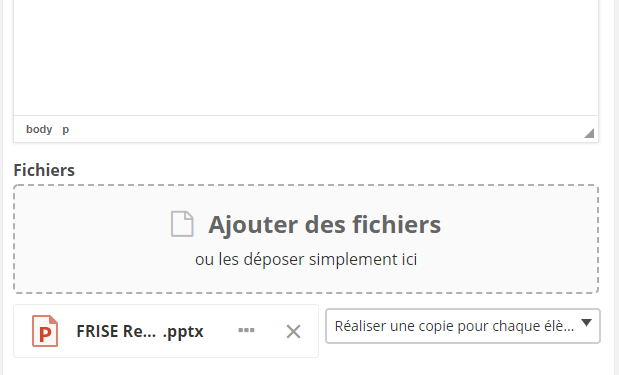 Mettre à disposition un document sur elyco 

Dans le cours de la classe concernée :
Créer un nouveau plan
Ajouter un « devoir »
Dans le « devoir », ajouter le fichier « frise chronologique »
Indiquer « réaliser une copie pour chaque élève »
Indiquer éventuellement une date limite, des compétences, une auto-évaluation ou évaluation par pair…
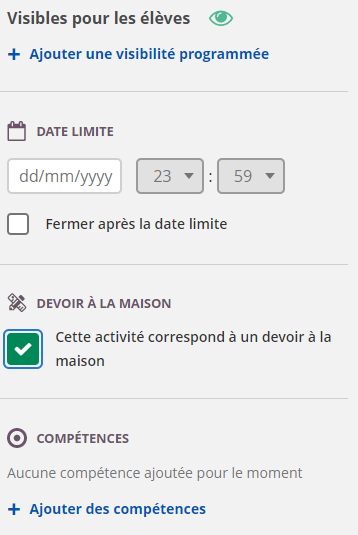